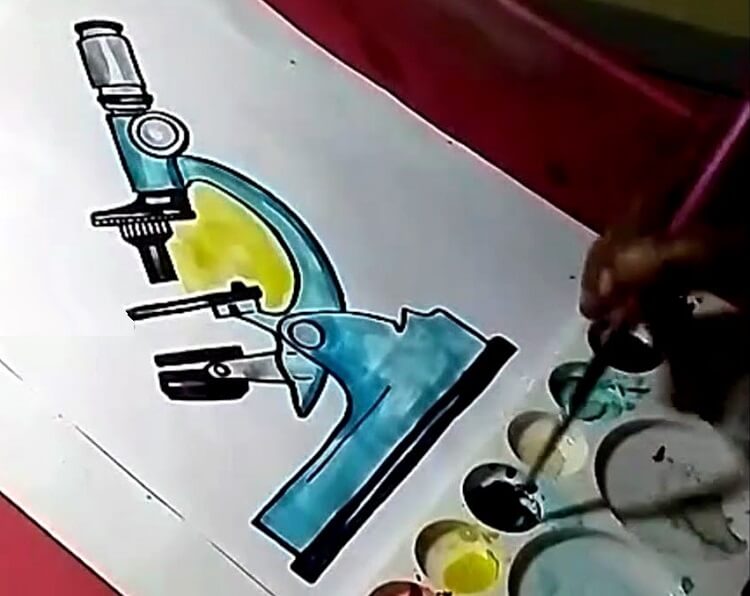 শুভেচ্ছা সবাইকে
পরিচিতি
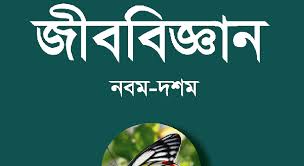 জীববিজ্ঞান
নবম শ্রেণি
২য় অধ্যায়
তন্ময় দাস
সহঃ শিক্ষক
পুর্বভাগ এসইএসডিপি মডেল উচ্চ বিদ্যালয়।
নাসির নগর,ব্রাহ্মণবাড়িয়া
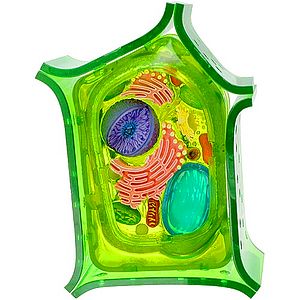 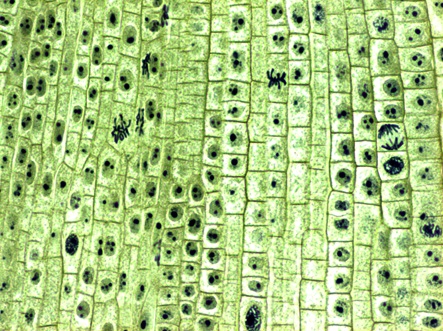 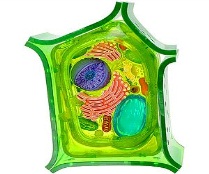 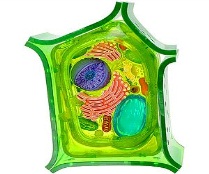 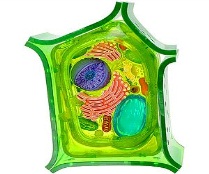 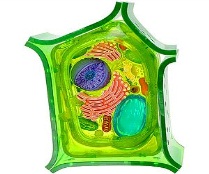 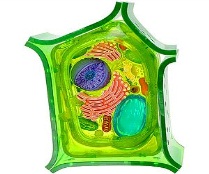 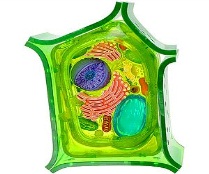 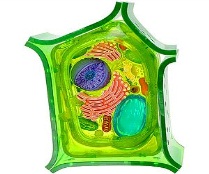 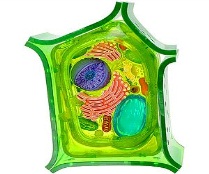 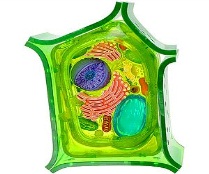 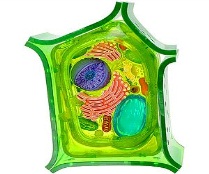 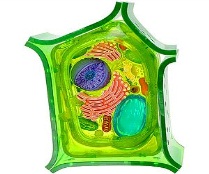 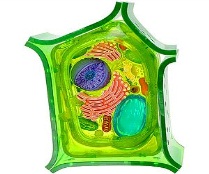 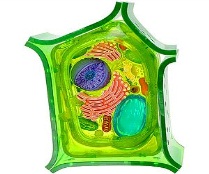 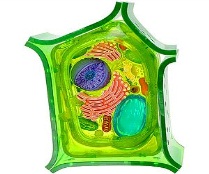 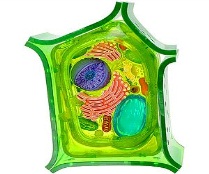 ক
খ
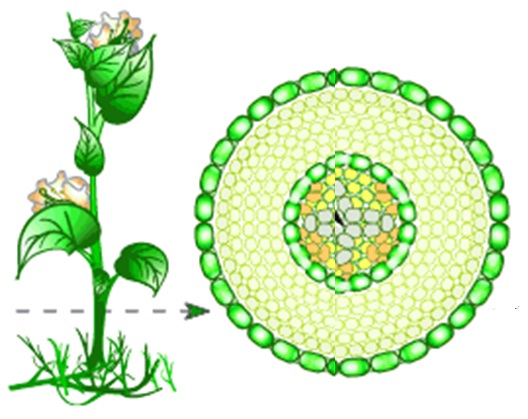 উদ্ভিদ টিস্যু
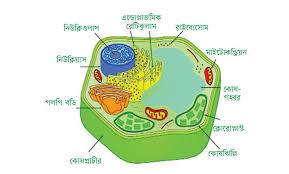 শিখনফল
এই পাঠ শেষে শিক্ষার্থীরা---
১.উদ্ভিদ টিস্যু কী তা বলতে পারবে ।
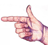 2.উদ্ভিদ টিস্যুর প্রকারভেদ করতে পারবে ।
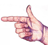 3.সরল টিস্যু ব্যাখ্যা করতে পারবে  ।
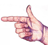 চিত্রের কোষগুলোর উৎপত্তি কী একই স্থান হয়েছে ?
উদ্ভিদ টিস্যু কী ?
চিত্রের কোষগুলো কী দেখতে একরকম  ?
এদের কী আমরা উদ্ভিদটিস্যু বলতে পারি ?
নিচের চিত্রে কী দেখছ ?
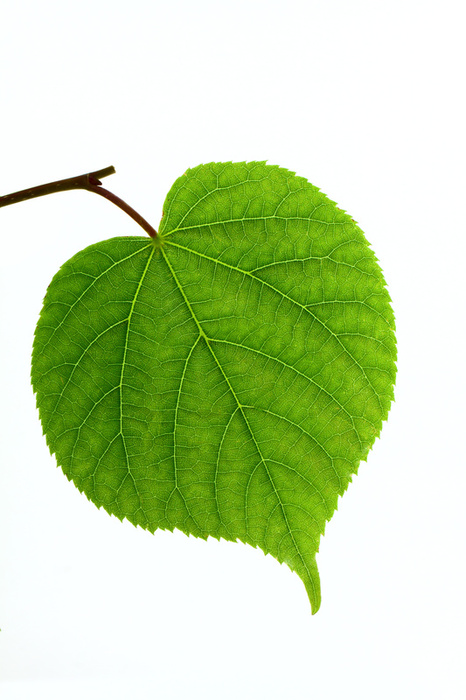 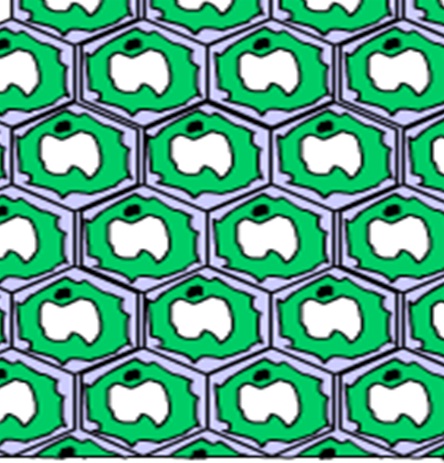 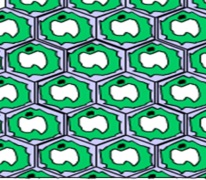 একগুচ্ছ কোষ
একগুচ্ছ কোষ একই স্থান থেকে উৎপত্তি  হয়ে একই কাজ করে । সেই কোষগুচ্ছই টিস্যু ।
যে টিস্যু  বিভাজনে অক্ষম সে টিস্যুকে কী টিস্যু বলে ?
নিচের ক ও খ চিত্রের মধ্যে কোনটিতে বিভাজন হচ্ছে ?
যে টিস্যু  বিভাজনে সক্ষম সে টিস্যুকে কী টিস্যু বলে ?
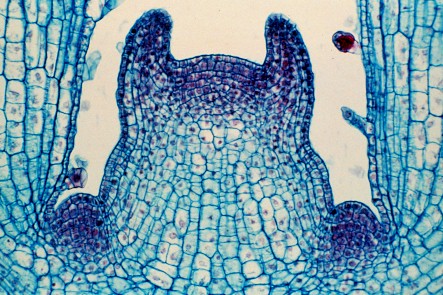 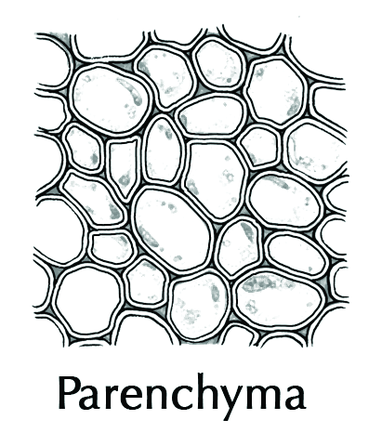 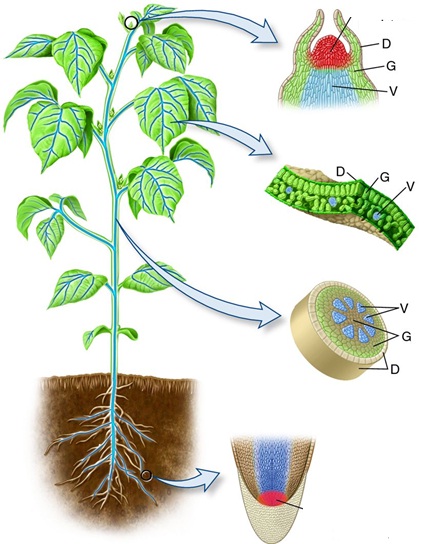 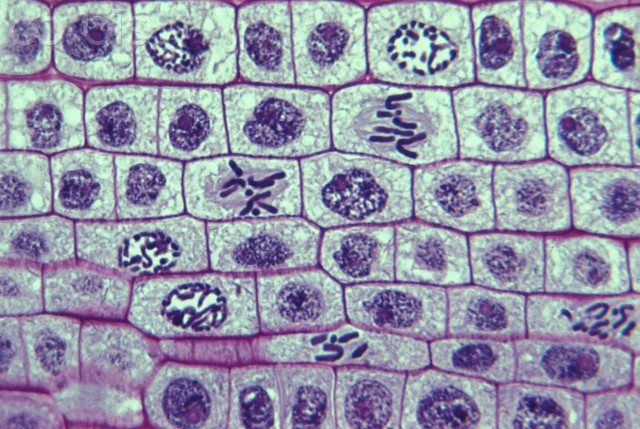 ক
খ
ভাজক টিস্যু
স্থায়ী  টিস্যু
চিত্রের স্থায়ী টিস্যুগুলো কী একই রকম কোষ দিয়ে গঠিত ?
চিত্রে কত ধরণের স্থায়ী টিস্যু দেখতে পাচ্ছ ?
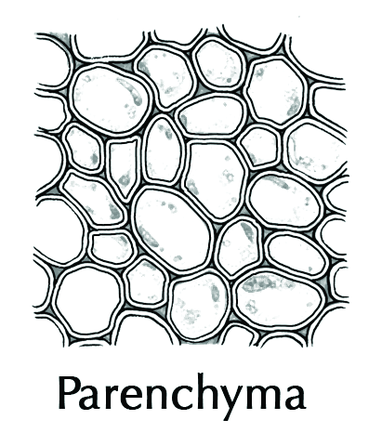 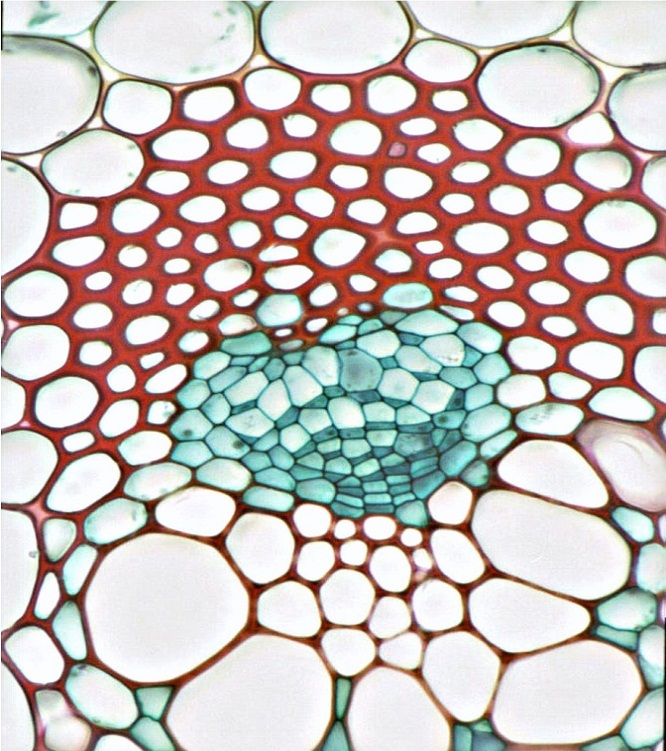 জটিল টিস্যু
সরল টিস্যু
সরল টিস্যু তিন প্রকার
নিচের চিত্রগুলোর টিস্যুগুলোর মধ্যে তুলনা কর ?
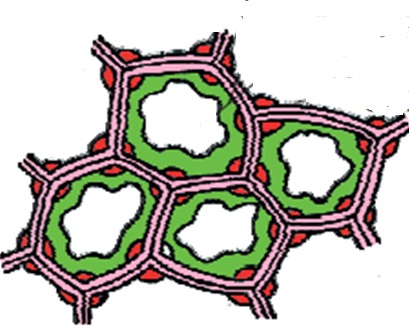 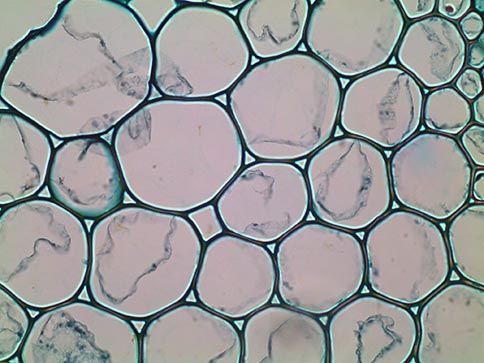 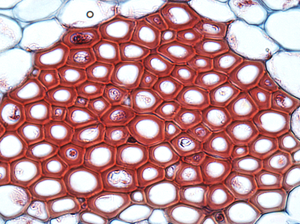 প্যারেনকাইমা
কোলেনকাইমা
স্কেরেনকাইমা
একক কাজ:
সময় : ২মি:
উদ্ভিদ টিস্যুর প্রকারভেদ লিখ ?
প্যারেনকাইমা
ক ও খ নং চিত্রের কোষগুলো দেখতে কেমন ?
নিচের চিত্রে কী কী বৈশিষ্ট্য দেখতে পারছ?
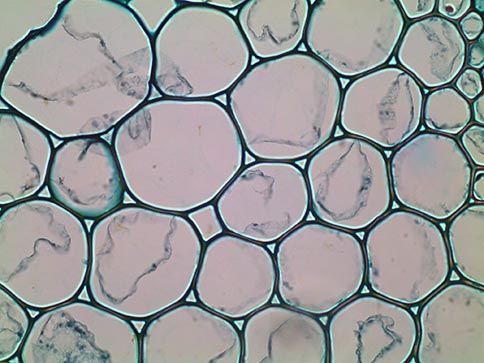 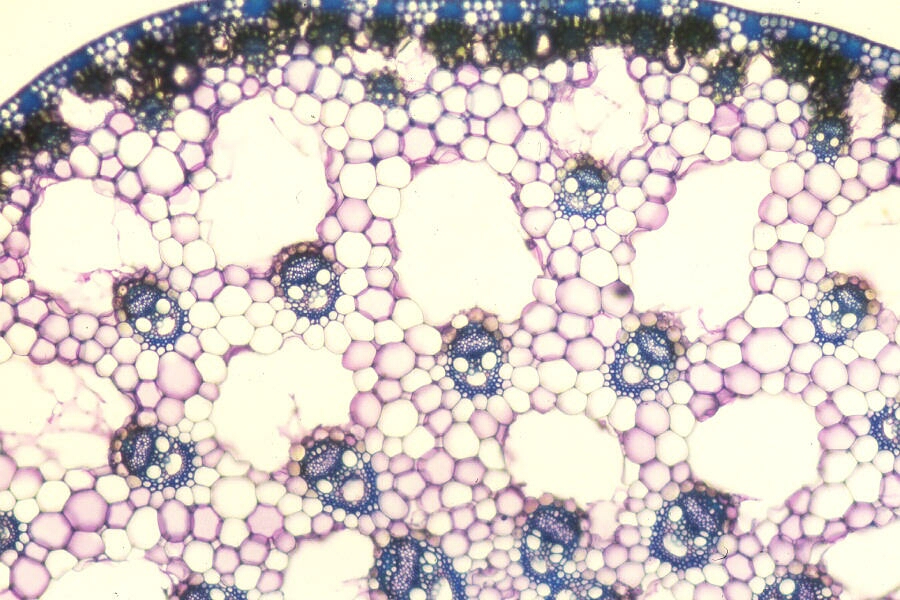 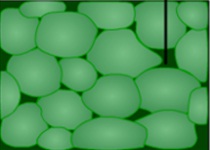 ক্লোরেনকাইমা
অ্যারেনকাইমা
ক
খ
কোলেনকাইমা
নিচের চিত্রে কী কী বৈশিষ্ট্য দেখতে পারছ?
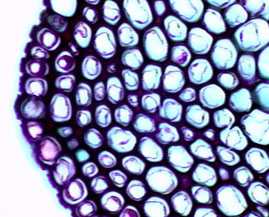 স্ক্লেরেনকাইমা
নিচের চিত্রে কী কী বৈশিষ্ট্য দেখতে পারছ?
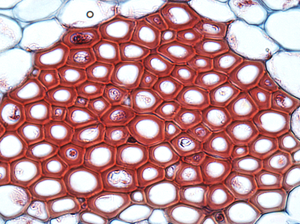 দলগত কাজ:
সময়ঃ ৬ মিঃ
তিন ধরণের সরল টিস্যুর চিত্র অংকন কর ।
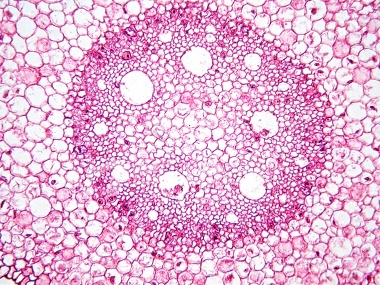 মূল্যায়ন:
১। চিত্রের বিন্যাসকে আমরা বলতে পারি -
ক. কোষ
খ. টিস্যু
গ. স্নায়ু কোষ
ঘ. পেশী টিস্যু
২। উদ্ভিদটিস্যুর প্রকারভেদ বল?
৩। চিত্রের টিস্যুর উল্লেখযোগ্য বৈশিষ্ট্য বল ?
বাড়ির কাজ:
জবা ফুলের পাতার শিরা ,ফুলের বোটায়  যে ধরণের টিস্যু দেখতে পাওয়া যায় তার গঠন বৈশিষ্ট্য লিখ ।
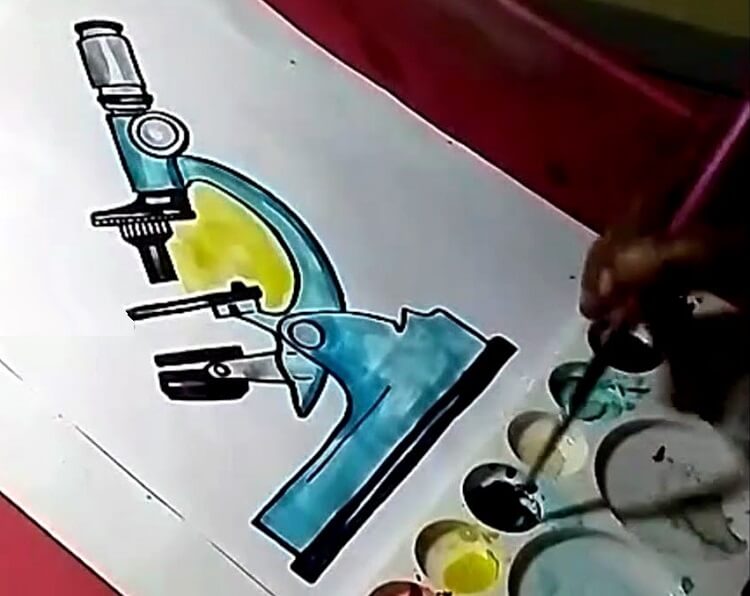 ধন্যবাদ